Western Regional Healthcare Coalition
Executive Committee Meeting
Call to order

Roll call

Approval of minutes from August meeting
Treasure’s Report
Welcome! Times are crazy! Thank you all so much for taking the time to be here!
Approve the Preparedness and Response Plan
When local resources and disaster coordination needs are exhausted, emergency managers will request assistance through mutual aid then from the State
Approve Peds Annex

Highly Infectious Disease Annex draft
New Business
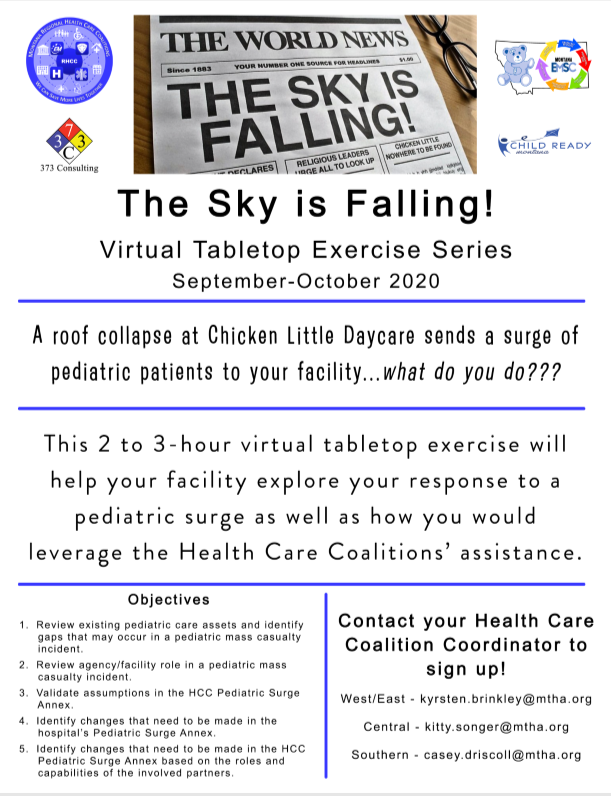 Virtual Pediatric  Tabletop ExerciseDoodle survey sent out with potential datesOne event per coalition
Montana Cache Host Agreement Terms and Conditions  
The State of Montana has procured personal protective equipment (PPE) to be used for the COVID-19 emergency response, when regular supplies of PPE are unavailable.  This PPE is a starting point of a facility’s sustainment of supplies.  Certain terms and conditions are associated with the holding, use, and distribution of this PPE.  
By accepting this allotment of medical PPE, the holder is accepting the following terms and conditions: 
• Facilities shall implement PPE conservation strategies, as identified by the CDC, to safely extend supplies of existing PPE
• Facilities shall exhaust all other means of commercial procurement before using the cache inventory 
• Supplies taken from the cache should be backfilled as soon as regularly procured PPE is acquired 
• PPE from the cache is not to be distributed to facilities outside the State of Montana 
• Medical PPE shall be used in appropriate situations, per CDC guidance 
• PPE from the cache cannot be charged, billed, or re-sold 
• PPE from the cache may not be distributed to private businesses 
• The holder will submit an inventory and usage report monthly* 
• The State may ask to move PPE, based on statewide critical need, and will backfill the cache as appropriate. 
• Facilities are highly encouraged to have an inventory management and use plan to rotate emergency cache supplies through their inventory.  This should be submitted through the lead contacts to MT DES. 
• Caches shall be stored in climate-controlled settings to maintain quality of the product  
Disputes over the use of PPE or the terms and conditions should be handled by contacting MT DES. 
This agreement is subject to change, based on changing conditions with the COVID-19 response.
PPE Cache Host Agreement
Predeployed PPE Cache and Guidance
Overall HPP BudgetHere is the HPP Budget for the current fiscal year (1901-02).This information is required to be provided to each Regional Healthcare Coalition per the ASPR Cooperative Agreement, Benchmark 5, due NLT Sep 3, 2020.
Mass Fatality Trailer updatenotes from August meeting
New COVID/Teletracking EMResource Component
MGT-433 Isolation and Quarantine for Rural Communities 
22-23 September 2020, 0830-1230 each day 
MHA Virtual Fall Convention 
5-9 October
Peds Tabletop Exercise- TBD
Great Montana Shakeout
15 October 
UPCOMING: MOAB, ICS courses, PIO training, ABLS
Please send any training and exercise information to: kyrsten.brinkley@mtha.org or 406-370-0875
Upcoming TrainingandExercises
COVID specific projects
Open 01 Oct-22 Dec
Application due 20 Dec
Open to all ESF 8 entities
Utilized for: Infectious Disease Education, training, exercises,      PPE (conditional)
Further rules and regulations an be found in the application at
https://phep.formstack.com/forms/rhcc_grant_application_copy
COVID Mini-Grants
WRHCC Budget
Merged the Emergency Preparedness and Response Plan Framework and the Emergency Preparedness Plan
Edited Highly Infectious Disease Annex
Developed MYTEP
RED COMMS drills
COVID specific Daily and Weekly calls throughout the region
Onboarding LTC facilities to EMResource
Developed the Regional Workplan
UPCOMING: Surge Estimator Tool- due to Coordinators in the spring; Coalition Surge Test
Coordinator Update
Next meeting: Thursday, 07 January 2021, 100-1200
Roundtable, Public Comment, Adjournment